《信息安全法》
利用计算机进行的其他犯罪
3
利用计算机进行的特定犯罪
计算机犯罪对策
信息安全相关的热点问题
计算机安全等级保护
技术法规和技术标准
2
信息安全法概述
4
6
7
8
1
目 录
content
前言
计算机犯罪是本世纪破坏性最大的一类犯罪，要打击和防范这种犯罪，必须从技术和法律两个方面寻求对策。信息安全人才，不但要精通计算机及信息安全技术，而且要有较高的法学、管理学、心理学素养。信息安全是法学与计算机科学紧密结合的边缘学科、交叉学科和新兴学科，是当前或不远的将来，我国信息网络发展亟需解决的主要问题和关键问题，具有鲜明的时代性和创新特点。因此，对于信息安全专业的本科大学生和研究生开设信息安全法学课程是颇有意义的。
信息安全法概述
01
信息安全法的调整对象，是人们在维护信息安全的行为过程中所产生的社会关系。对信息安全法调整对象的深入研究，将为我国信息安全法的完善提供理论基础。
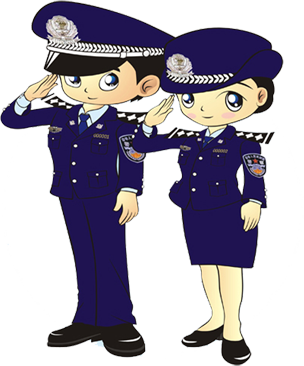 立法的重心
中立原则
技术中立
安全原则
开放性原则
协调性原则
系统化原则
基于对网络空间安全的新认识，立法重点发生了从对信息基础设施保护，到国家关键基础设施保护的转移，强调物理空间安全与网络空间安全之间的关系，要求建立应急响应、检测预警机制，重视监控和信息共享。
基本原则
信息安全法的立法趋势
部门立法
全国人大立法
立法机关
信息安全法的相关法律
01
信息安全法的相关法规
《中华人民共和国刑法》
《关于维护互联网安全的决定》(2000年12月28日)
《中华人民共和国电子签名法》(2004年8月28)
《治安管理处罚法》
国务院《中华人民共和国计算机信息系统安全保护条例》（1994.02.18）

国务院《中华人民共和国计算机信息网络国际联网管理暂行规定（修正）》（1997.05.20）
……
国务院《信息网络传播权保护条例》(2006.05.18)
02
信息安全法的相关规章
信息安全标准
农业部《计算机信息网络系统安全保密管理暂行规定》（1997.04.02）

公安部《计算机信息系统安全专用产品检测和销售许可证管理办法》（1997.12.12）
……
公安部《网吧安全管理软件检测规范》
03
全国信息安全标准化技术委员会：
https://www.tc260.org.cn/front/main.html
04
信息安全相关规章
(1)农业部《计算机信息网络系统安全保密管理暂行规定》(1997．04．02)
(2)公安部《计算机信息系统安全专用产品检测和销售许可证管理办法》(1997．12．12)
(3)公安部中国人民银行《金融机构计算机信息系统安全保护工作暂行规定》(1998．08．31)
(4)公安部《计算机病毒防治产品评级准则》(2000．03．20)
(5)公安部《计算机病毒防治管理办法》(2000．04．26)
(6)邮电部《中国公用计算机互联网国际联网管理办法》(2000．05．25)
(7)教育部《教育网站和网校暂行管理办法》(2000．06．29)
(8)信息产业部《互联网电子公告服务管理规定》(2000．10．08)
(9)国务院新闻办公室，信息产业部《互联网站从事登载新闻业务管理暂行规定》(2000．11．07)
(10)信息产业部《非经营性互联网信息服务备案管理办法》(2005．02．08)
(11)信息产业部《电子认证服务管理办法》(2005．02．08)
(12)信息产业部《互联网IP地址备案管理办法》(2005．02．08)
(13)公安部《互联网安全保护技术措施规定》(2005．12．13)
(14)公安部国家保密局国家密码管理局国务院信息化工作办公室《信息安全等级一保护管理办法(试行)》(2006．01．17)
(15)公安部《网吧安全管理软件检测规范》
信息安全相关法规
01
(1)国务院《中华人民共和国计算机信息系统安全保护条例》(1994．02．18)
(2)国务院《中华人民共和国计算机信息网络国际联网管理暂行规定(修正)》(1997．05．20)
(3)国务院《计算机信息网络国际联网管理暂行规定实施办法》(1997．12．11)
(4)国务院《中华人民共和国计算机信息网络国际联网安全保护管理办法》(1997．12．11)
(5)国务院《互联网上网服务营业场所管理条例》(2002．09．29)
(6)国务院《中华人民共和国电信条例》(2000．09．25)
(7)国务院《互联网信息服务管理办法》(2000．09．25)
(8)国务院《信息网络传播权保护条例》(2006．05．18)
02
利用计算机进行的特定犯罪
02
第一节　非法侵入计算机信息系统罪
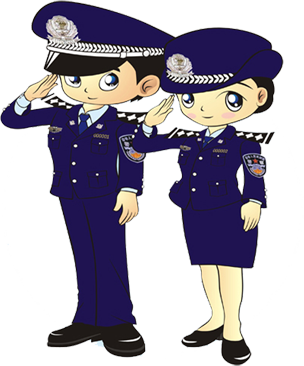 第二节　破坏计算机信息系统功能罪
第三节　破坏计算机信息系统数据、应用程序罪
第四节　制作、传播计算机病毒等破坏性程序罪
我国刑法中利用计算机进行的特定犯罪，是指违反国家规定，利用以计算机为核心的信息技术，妨害电子信息交流安全秩序，严重危害社会依法应负刑事责任的行为。所谓利用信息技术，具有两个方面的含义：一是指行为人利用计算机信息系统本身所具有的采集、存储、传输、检索、加工、处理和控制信息的功能；二是指行为人利用自己所掌握的计算机技术知识和其他影响电子信息交流安全的技术手段如电磁技术等。
01
02
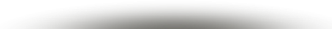 在学术界，有一种观点认为，计算机犯罪可分类为两类，即纯正的计算机犯罪和不纯正的计算机犯罪。
所谓纯正的计算机犯罪，亦称典型性计算机犯罪，指既利用信息科学技术并且以计算机信息系统为侵害对象的犯罪。这类犯罪就是《刑法》285条和第286条规定的四个罪名，即非法侵入计算机信息系统罪、破坏计算机信息系统功能罪、破坏计算机信息系统数据或应用程序罪、制作或传播计算机病毒等破坏性程序罪。
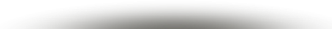 非法侵入计算机信息系统罪
概念
构成
处罚
犯罪方法
本罪是集合的犯罪构成，分为基本罪和重罪两个构成类型，具有相应的两个法定型档次。
根据刑法第285条第2款规定，本罪是指违反国家规定，侵入国家事务、国家建设、尖端科学技术领域的计算机信息系统的行为。
犯本罪，处三年以下有期徒刑或者拘役。
常见的犯罪方法及手段
运用scan、xscan、流光等软件进行扫描，查找、发现被侵害的计算机系统漏洞，从而进入该计算机信息系统。
破坏计算机信息系统功能罪
犯罪方法
概念
根据《刑法》第286条第1款规定，犯本罪基本罪的，处5年以下有期徒刑或者拘役；犯重罪的，处5年以上有期徒刑。
处罚
运用scan、xscan、流光等软件进行扫描，查找、发现被侵害的计算机系统漏洞，从而进入该计算机信息系统进行删除、修改、增加、干扰。
根据刑法第286第1款规定，本罪是指违反国家规定，对计算机信息系统功能进行删除、修改、增加、干扰，造成计算机信息系统不能正常运行，后果严重的行为。
构成
本罪是集合的犯罪构成，分为基本罪和重罪两个构成类型，具有相应的两个法定型档次。
破坏计算机信息系统数据、应用程序罪
犯本罪的，处五年以下有期徒刑或者拘役；后果特别严重的，处五年以上有期徒刑。
根据刑法第286条第2款规定，破坏计算机信息系统数据、应用程序罪是指违反国家规定，对计算机信息系统中存储、处理或传输的数据和应用程序进行删除、修改、增加的操作，后果严重的行为。本罪是选择性罪名，诉讼中应根据实际案情选项适用或并合适用。此录入图表的描述说明在此录入图表的描
述说明。
运用scan、xscan、流光等软件进行扫描，查找、发现被侵害的计算机系统漏洞，从而进入该计算机信息系统进行删除、修改、增加。
处罚
本罪是集合的犯罪构成，分为基本罪和重罪两个构成类型，具有相应的两个法定型档次。
犯罪方法
构成
概念
制作、传播计算机病毒等破坏性程序罪
概念
根据刑法第286条第3款规定，制作、传播计算机病毒等破坏性程序罪是指故意制作、传播计算机病毒等破坏性程序，影响计算机系统正常运行，后果严重的行为。
本罪是选择性罪名，诉讼中应根据实际案情选项适用或并合适用。
本罪是集合的犯罪构成，分为基本罪和重罪两个构成类型，具有相应的两个法定型档次。
犯本罪的，处五年以下有期徒刑或者拘役；后果特别严重的，处五年以上有期徒刑。
将病毒隐藏在电子邮件、下载工具、图片、音乐等之中，被害人一旦打开、下载、点击，就被中毒。
影响计算机系统正常运行，后果严重的，应予追诉。
影响计算机系统正常运行，后果不严重的，依据《治安管理处罚法》第二十九条第四项之规定进行处罚。
追诉标准
犯罪方法
处罚
构成
利用计算机进行的其他犯罪
03
第一节  利用计算机实施间谍活动罪
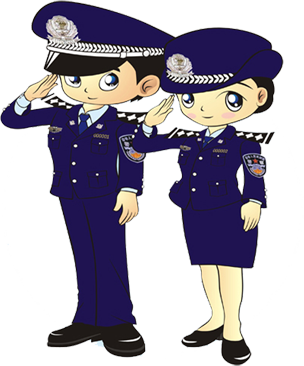 第二节 利用计算机实施为境外收集、非法提供国家秘密、情报的犯罪
第三节　利用计算机实施侵犯著作权罪
第四节 利用计算机实施侵犯商业秘密罪
利用计算机实施间谍活动罪
构成
犯罪方法
概念
处罚
本罪是集合的犯罪构成，分为基本罪，重罪和轻罪三个构成类型，具有三个相应的法定刑幅度。
多以外交官、记者、商人、访问学者、留学生、旅游者等各种身份为掩护，打着新闻采访、经贸合作、投资办企业、友好往来、学术交流、旅游观光、探亲访友的旗号，现在又以发展、控制诸如练气功等民间组织、协会和维权组织，建立维权网站，进行危害我国国家安全的行为。
根据《刑法》第110条规定，间谍罪是指参加间谍组织，或者虽未参加间谍组织，但接受间谍组织或其代理人的任务，或者为敌人指示轰击目标，危害中华人民共和国国家安全的行为。
犯本罪基本罪的，处10年以上有期徒刑；犯本罪重罪的，可以判处死刑；犯本罪轻罪的，处3年以上10年以下有期徒刑。
利用计算机实施为境外收集、非法提供国家秘密、情报的犯罪
构成
概念
本罪是集合的构成类型，分为基本罪、重罪和更重罪、轻罪四个构成类型，具有相应的四个法定刑幅度。
为境外窃取、刺探、收买、非法提供国家秘密、情报罪是指违反国家保密法规，为境外的机构、组织、人员窃取、刺探、收买、非法提供国家秘密或者情报的行为。
处罚
追诉标准
为境外的机构、组织、人员窃取、刺探、收买、非法提供国家秘密或者情报的，处五年以上十年以下有期徒刑；情节特别严重的，处十年以上有期徒刑或者无期徒刑；情节较轻的，处五年以下有期徒刑、拘役、管制或者剥夺政治权利。
只要实施了为境外的机构、组织、人员窃取、刺探、收买、非法提供国家秘密或者情报的行为，应予追诉。
利用计算机实施侵犯著作权罪
所谓侵犯著作权罪，是指以营利为目的，具有法定侵犯著作权四种情形之一，违法所得数额较大（有其他严重情节）或者违法所得数额巨大（有其他特别严重情节）的行为。
概念
构成
本罪是集合的构成类型，分为基本罪和重罪两个构成类型，具有相应的两个法定刑档次
根据《刑法》第217条的规定，个人犯基本罪的，处3年以下有期徒刑或者拘役，并处或者单处罚金；个人犯重罪的，处3年以上7年以下有期徒刑，并处罚金。

根据《刑法》第220条的规定，单位犯本罪的，对单位判处罚金，并对其直接负责的主管人员和其他直接责任人员，依照自然人犯本罪的规定处罚。
处罚
利用计算机实施侵犯商业秘密罪
个人犯基本罪的，处三年以下有期徒刑或者拘役，并处或者单处罚金；个人犯重罪的，处三年以上七年以下有期徒刑，并处罚金；单位犯本罪的，对单位判处罚金，并对其直接负责的主管人员和其他直接责任人员，依照自然人犯本罪的规定处罚。
所谓侵犯商业秘密罪，是指非法获取、披露、使用或者允许他人使用权利人的商业秘密，给权利人造成重大损失或者造成特别严重后果的行为。
本罪是集合的构成类型，分为基本罪和重罪两个构成类型，具有相应的两个法定刑档次。
计算机犯罪对策
04
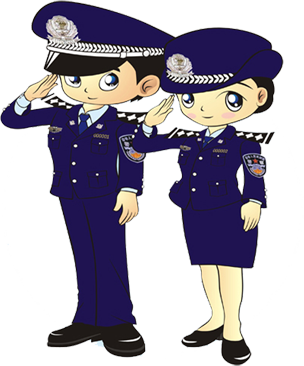 第一节　强化我国的网络立法
第二节  预防计算机犯罪的法律对策
预防计算机犯罪的问题，实际上是维护社会信息交流安全问题。信息是社会发展的重要战略资源。信息技术和信息产业正在改变传统的生产、经营和生活方式，成为新的经济增长点，信息使知识经济初见端倪。
信息网络国际化、社会化、开放化、个人化的特点使国家的“信息边疆”不断扩展，甚至延伸到了每个网民。国际上围绕信息的获取、使用和控制的斗争愈演愈烈，信息安全已经成为维护国家安全和社会稳定的一个焦点，各国都给以极大的关注与投入。
一、强化我国的网络立法
一方面，国际社会已制定了相应的制裁网络犯罪的国际公约。而另一方面，许多发展中国家却因为网络的不普及，而漠视了相关方面的法律规定。只有全世界都行动起来，让各国国内法律相互接轨，形成一个严密的国际法律合作体系，才能真正打击网络犯罪。因此，我国的反网络犯罪立法应从一开始就注重与国际法律体系和惯例衔接，以避免在运行中所产生的国际磨擦和冲突。
网络犯罪的泛滥有各方面的原因，例如技术、意识、社会心理、政治等，同时，法律的相对滞后也是一个不容忽视的原因，从有立法思想、立法议项，到出草案、一遍遍审议，直到通过，“一慢二看三通过”的立法速度远赶不上网络发展的速度。
四、法律的统一性问题
随着科学技术的发展，网络犯罪这种高科技的智能犯罪将层出不穷，网络犯罪的立法也应是动态的，除了解决上述的可操作性问题外，网络犯罪的范畴、立案标准、强制措施等也应从立法上予以明确，便于司法机关办案的合法、快捷。
今后的立法工作中，不仅要理顺现有法律法规的冲突，在必要的时候，应制定一部统一法典，使网络犯罪的预防与制裁真正做到“有法可依”。
预防和制裁网络犯罪的有力措施还在于提高防范技术及增强安全意识，只有“三管齐下”，才能真正做到预防与制裁相结合，不给犯罪分子以可乘之机，将网络犯罪的可能性及危害性降到最低。
二、法律的规定应与技术的可操作性相契合
三、与世界法律体系衔接及相互利用的问题
一、提高立法技术，缩短立法周期
二、预防计算机犯罪的法律对策
-加强机构管理和人事制度管理
-建立个人电子身份登记制度和“回溯查因”的正当程序制度
-加强预防计算机犯罪的教育和宣传工作
我国计算机犯罪的刑法规定之完善
防范计算机犯罪的管理措施
加强对计算机犯罪的侦查力量和有效起诉
-建议修改非法侵入计算机信息系统罪
-建议增设盗窃计算机软件、数据罪
-建议增设窃用计算机罪
-建议修改侵犯著作权罪
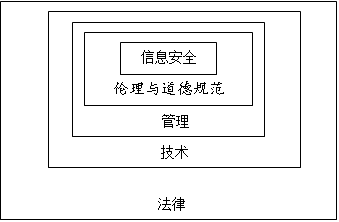 -加强司法人员的专业训练
-强化网络警察的队伍建设
信息网络安全的柱石
信息安全相关的热点问题
05
第一节　电子政务相关的法律问题
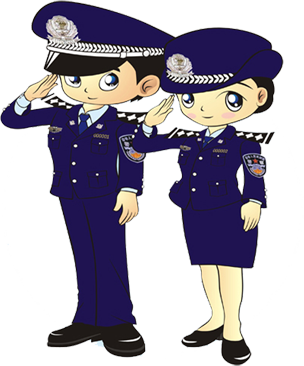 第二节　侵犯网络知识产权的法律责任
第三节　远程教育相关法律法规
第四节  金融机构计算机信息系统安全保护
3
2
1
电子政务及安全是当前知识经济和社会发展的新焦点，在目前和将来都会对人类社会的发展起至关重要的作用。随着Internet的发展，电子政务及安全已成为法学、计算机科学和系统科学研究的一个重要分支和前沿领域。
从世界范围来看，推进政府部门办公自动化、网络化、电子化和全面信息共享，已是大势所趋。联合国经济社会事务部把推进发展中国家政府信息化，作为的重点，欧、美、日等主要国家为提高其国际竞争优势，相继推出国家信息基础建设，并规划用网络构建电子政务。我国电子政务虽然起步较晚，但发展势头迅猛。由于电子政务的特殊地位，它对整个社会的电子化、网络化、信息化具有巨大的拉动作用。
电子政务（E-government）是政府运用信息及通信技术，构建一个电子化的虚拟机关，以改进政府组织，重组公共管理，推进政府部门办公自动化、网络化、电子化和全面信息共享，行使政府职能，提高效率，以适应当前社会飞速发展的需要。信息技术的飞速发展，正在引发一场深刻的变革，极大地推动着经济和社会的发展，政务信息化、电子化已成为衡量国家及城市竞争水平的标志之一。
电子政务的特点
电子政务法的目标
电子政务法的特点
电子政务法的基本原则
电子政务相关的法律问题
研究电子政务立法，就是根据中国电子政务的特色和发展趋势，制定一整套的电子政务相关法律。电子政务关系到政府工作效率和决策质量，关系到政府能力和国家能力，关系到政府形象和国家形象，对国民经济和社会发展都将产生重大影响。
开放性
虚拟性
技术性
透明性和互动性
电子政务法是综合法 
电子政务法是技术法 
电子政务法是安全保护法 
电子政务法是自由法 
电子政务法是阳光法
适应性原则
协调性原则
安全性原则
现实性和前瞻性原则
鼓励、促进与引导原则
电子证据及计算机取证
06
第一节　电子证据概述
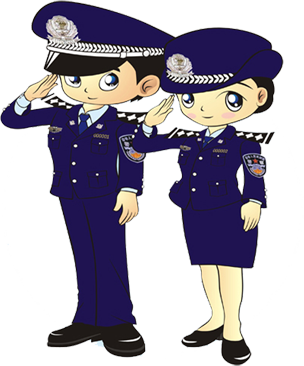 第二节　侵犯网络知识产权的法律责任
第三节　远程教育相关法律法规
第四节  金融机构计算机信息系统安全保护
一、电子证据概述
在计算机网络环境中出现的、用以证明案件事实的数据信息，包括IP地址、域名、电子邮件（E-mail）、电子公告板记录（BBS）、网络聊天记录（E-chat）、电子数据交换（EDI）等。目前在司法活动中作为证据使用频率较高的是IP地址、电子邮件、网络聊天记录、电子数据交换等与计算机网络有关的数据信息。
人们从各种不同的角度对计算机证据加以定义，基本上可以概括为计算机系统运行过程中产生的或存储的、以其记录的内容证明案件事实的电、磁、光信息。
网络证据
计算机证据
数字证据“包含有下述各种数字式数据的证据，即能够证明发生了某一犯罪的数据，或者能否在犯罪行为与被害人之间、犯罪行为与犯罪人之间建立某种联系的数据”。
数字证据，是指表现为数码形式的、用以证明案件事实的数据信息。
电子证据是“以电子形式存在的、用作证据使用的一切材料及其派生物；或者说，借助电子技术或电子设备而形成的一切证据。”
数字证据
电子证据
二、计算机取证规则
依法取证原则
无损取证原则
及时取证原则
全面取证原则
在计算机取证时，一定要认真分析电子证据的来源并进行全方位、多角度的取证，在确保证据与案件事实关联的基础上，将获取的所有电子证据结合案件的其他类型证据，相互印证，排除矛盾的电子证据，最终组成完整的证据链，才能达到破案胜诉的目的。
电子证据的获取具有一定的时效性，确定取证对象后，应该尽早搜集证据，保证其没有受到任何破坏和损失。从电子数据形成到获取，相隔的时间越久，越容易引起电子数据的变化。
实施取证活动，应该始终保证电子证据的无损状态。
证据材料必须能够客观、真实地反映案件事实，才能成为有效的诉讼证据，作为定案的依据。
手段合法
对象合法
过程合法
主体合法
计算机安全等级保护
07
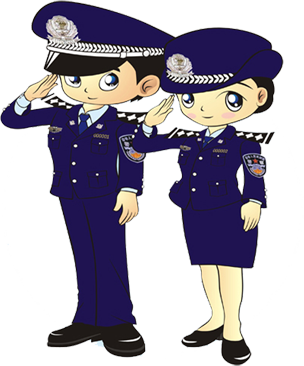 第一节　我国计算机安全等级保护
第二节　我国计算机安全保护等级标准
分等级安全保护的总体目标
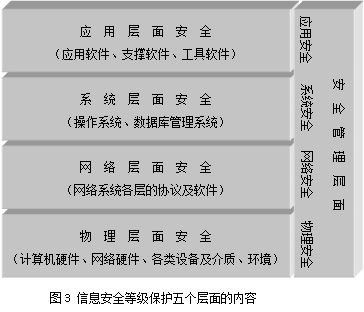 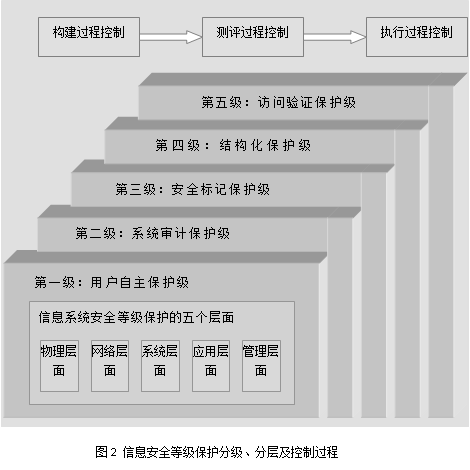 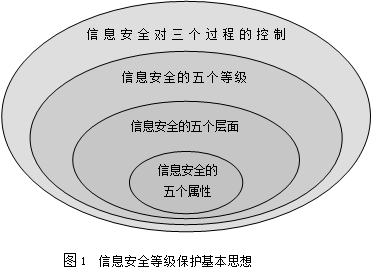 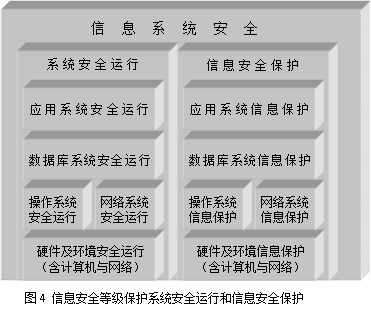 添加标题
我国计算机安全保护等级划分准则
75%
系统自主保护级
30%
系统审计保护级
85%
安全标记保护级
70%
结构化保护级
45%
访问验证保护级
技术法规和技术标准
08
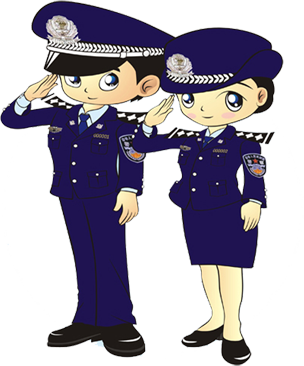 第一节　我国计算机安全等级保护
第二节　我国计算机安全保护等级标准
信息安全标准在信息安全保障体系建设中发挥着基础性、规范性作用，是确保信息安全产品和系统在设计、研发、生产、建设、使用、测评中，保证其一致性、可靠性、可控性的技术规范、技术依据。没有信息安全标准，信息化建设的安全可靠就无法保证。信息安全标准化是支撑国家信息安全保障体系建设，关系国家信息安全的大事，也可说是网络时代保证网络安全的交通规则。
在信息安全标准体系主要由基础标准、技术标准和管理标准等分体系组成。基础标准体系由安全技术术语、体系结构、模型和框架等方面标准组成；技术标准体系由密码技术、安全协议、标识与鉴别、访问控制、电子签名、完整性保护、抗抵赖、审计与监控、公钥基础设施、物理安全技术以及其他安全技术等标准组成；管理标准体系由系统安全管理、等级保护、工程、评估和运行等方面组成。用于对信息系统保护产品的规划、设计、建设、验收、测评、运行与维护过程的指导。
简
介
我国信息标准委员会在制定我国信息安全标准方面做了大量的工作。国内信息技术安全标准的制定工作是从20世纪80年代中期开始的。并于2002年成立了“全国信息安全标准化技术委员会”(简称“信息安全标委会”，TC260，其英文名称是“China  Information Security Standardization Technical Committee”，英文缩写“CISTC”）。
https://www.tc260.org.cn/front/main.html
网络与信息安全标准研究现状
国际组织
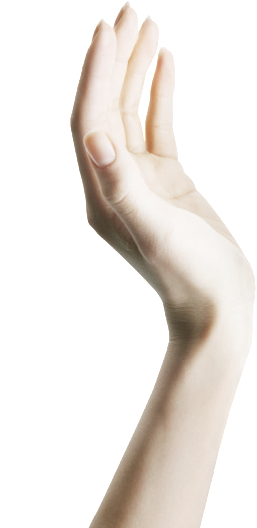 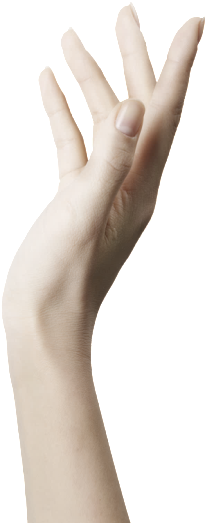 IEC(国际电工委员会)
ITU(国际电信联盟)
IETF(Internet工程任务组)
ISO(国际标准化组织)
网络与信息安全标准组织简介
ITU按照Question为单位组织研究，当前共有17个Question正在开展活动，其中与安全标准有关的研究内容有十项。
安全管理工作组（WG3）召开了数次工作组会议，主要讨论完成了《信息安全服务资质评估准则》的征求意见稿，《网络安全运行管理技术平台（SOC）体系结构》、《网络安全应急响应小组结构和服务定义指南》、《互联网网络安全事件描述与交换格式规范》三篇征求意见稿还需要再次征求意见。
安全管理工作组
CCSA TC8当前研究内容
无线网络安全工作组（WG2）共召开了数次工作组会议。在这些工作组会议中主要讨论了按项目进度安排的通信行业标准项目或研究课题项目，完成了《电信智能卡安全技术要求》送审稿。
ITU-T17组当前研究内容
WG1有线网络安全
无线网络安全工作组
CCSA TC8分有线网络安全、无线网络安全、安全管理以及安全基础设施4个工作组展开研究。
有线网络安全工作组（WG1）自成立以来共召开了数十次会议。WG1在这些工作组会议中主要讨论了按项目进度安排的通信行业标准项目或研究课题项目。
标准组研究现状
谢谢观赏